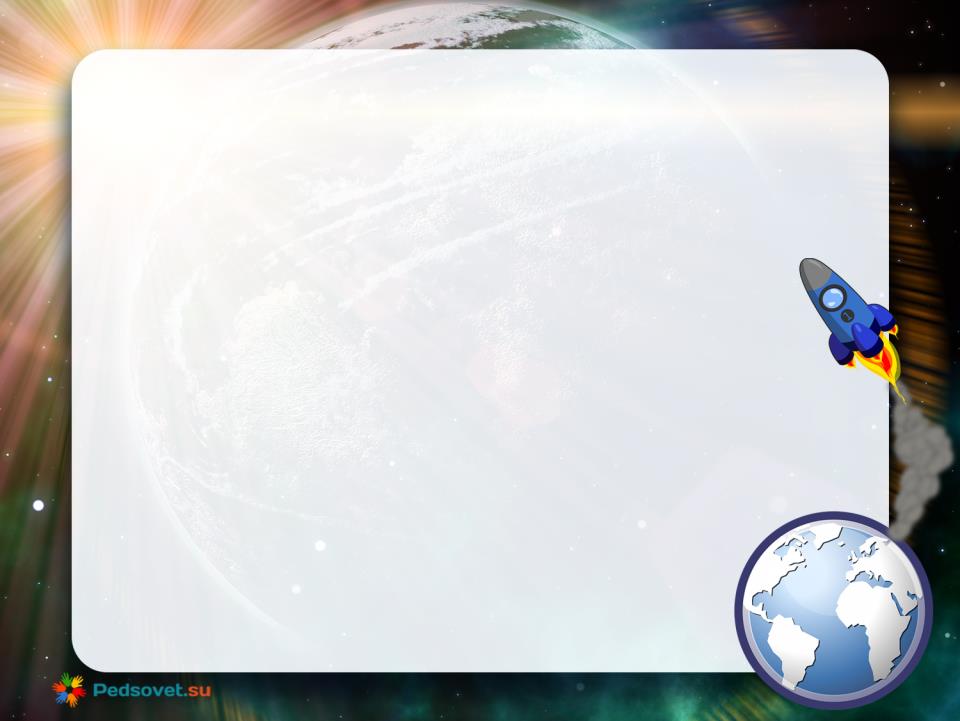 Урок русского языка
 в 1 классе
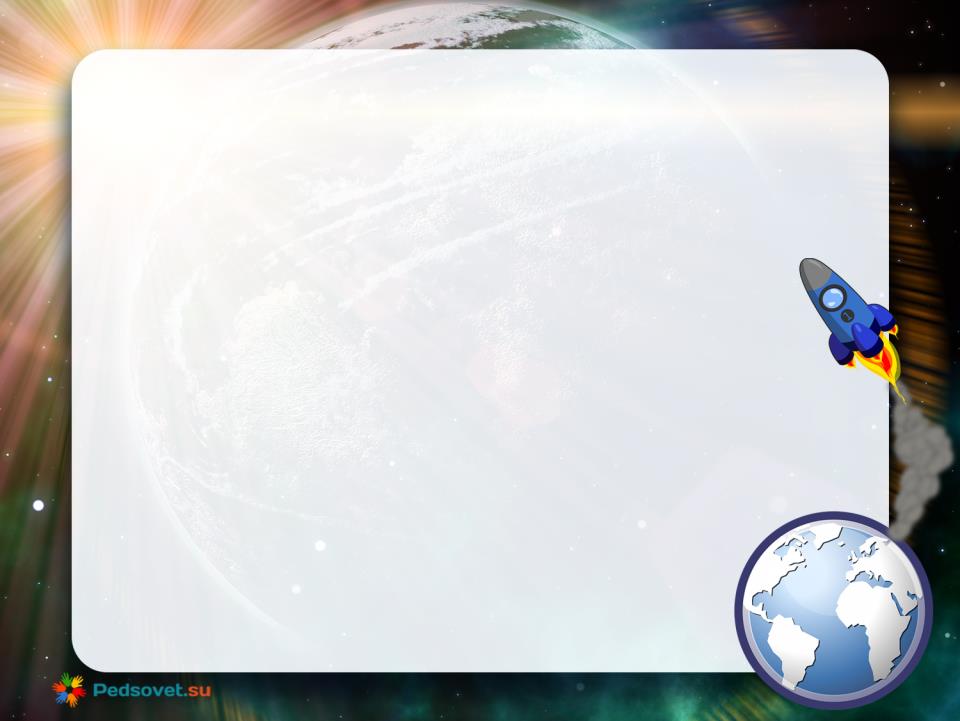 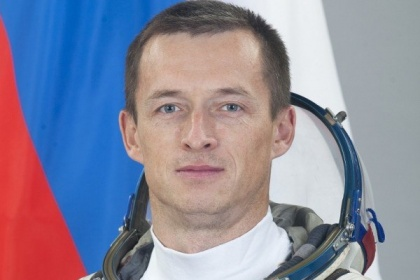 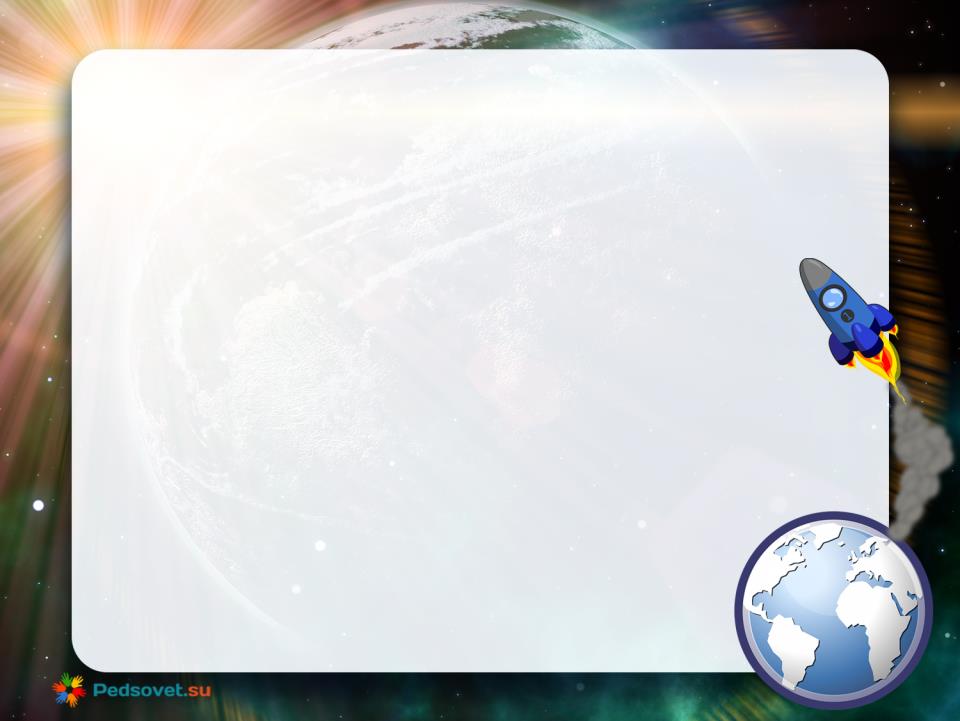 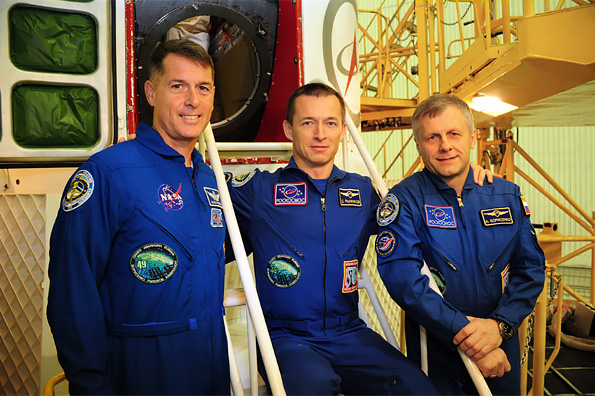 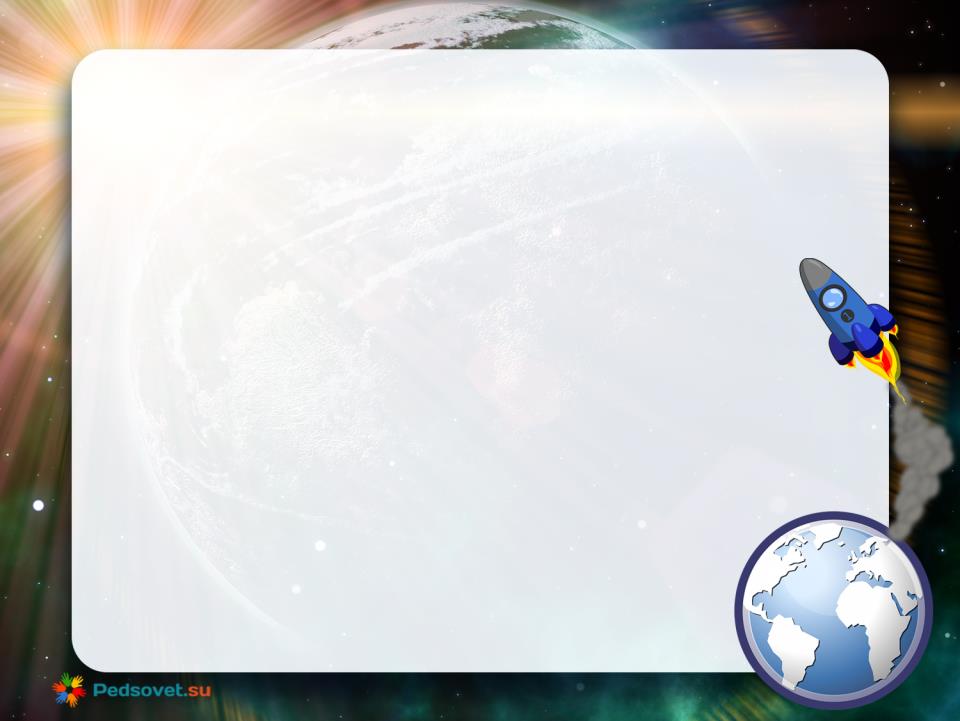 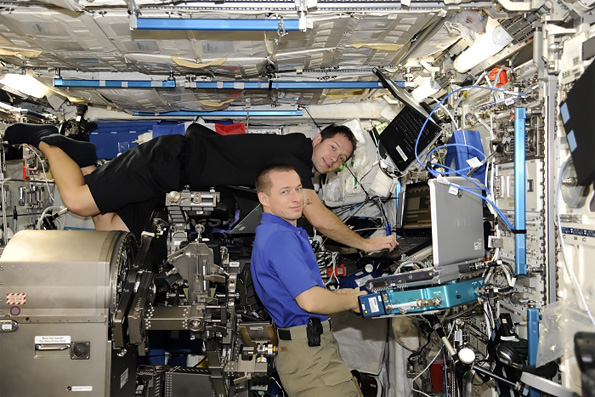 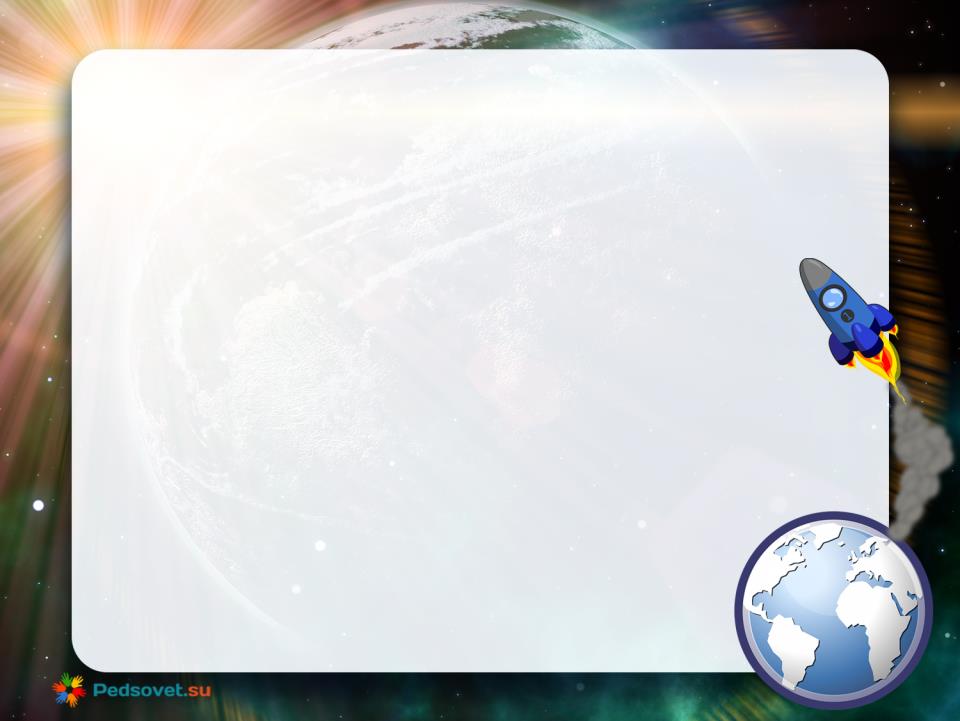 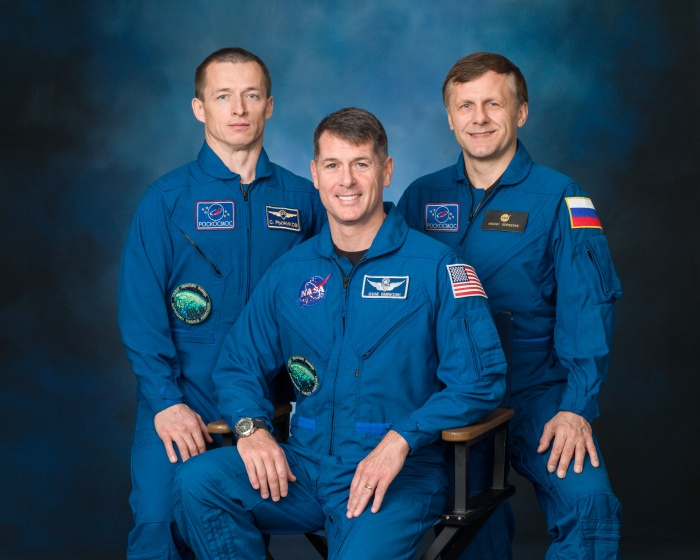 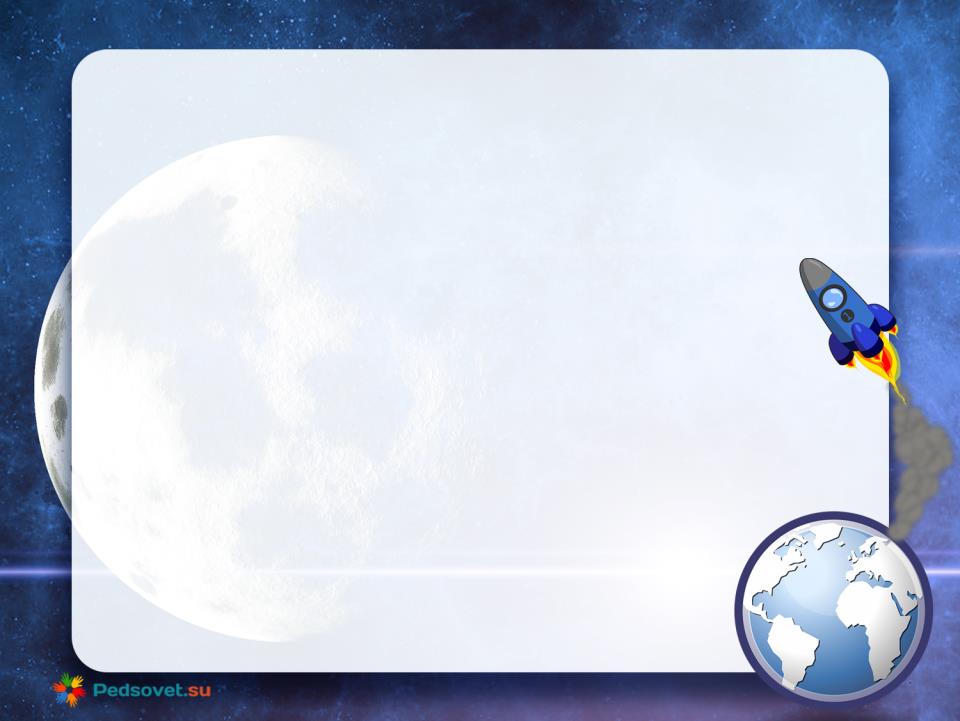 Сергей Рыжиков
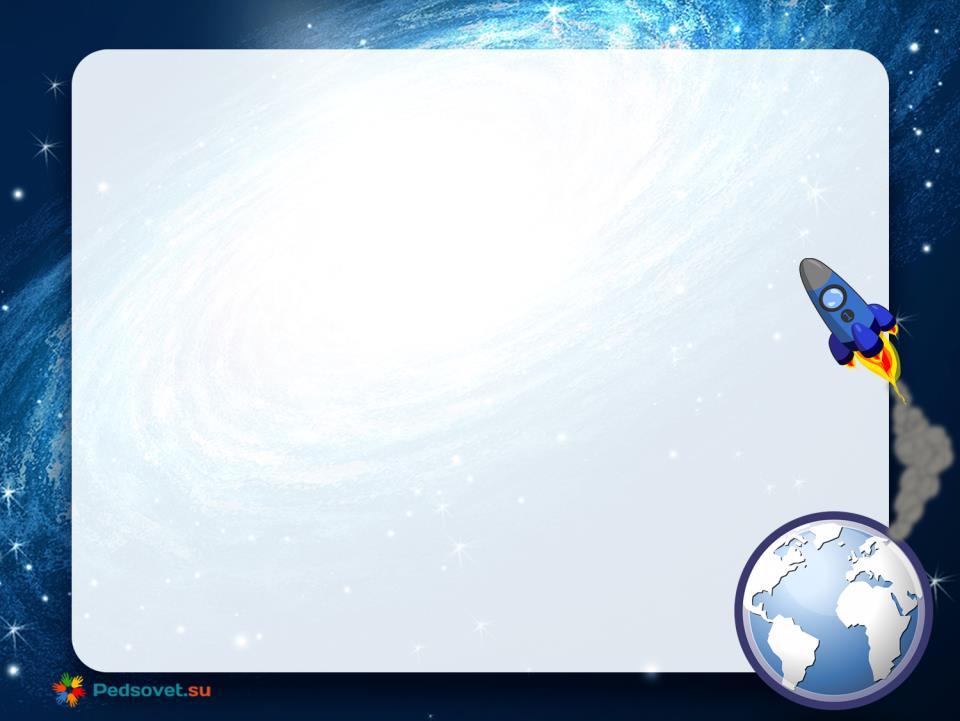 ЗАГЛАВНАЯ
БУКВА ПРЕДЛОЖЕНИЕ НАЧАЛО   СОБСТВЕННЫЕ   ИМЕНА
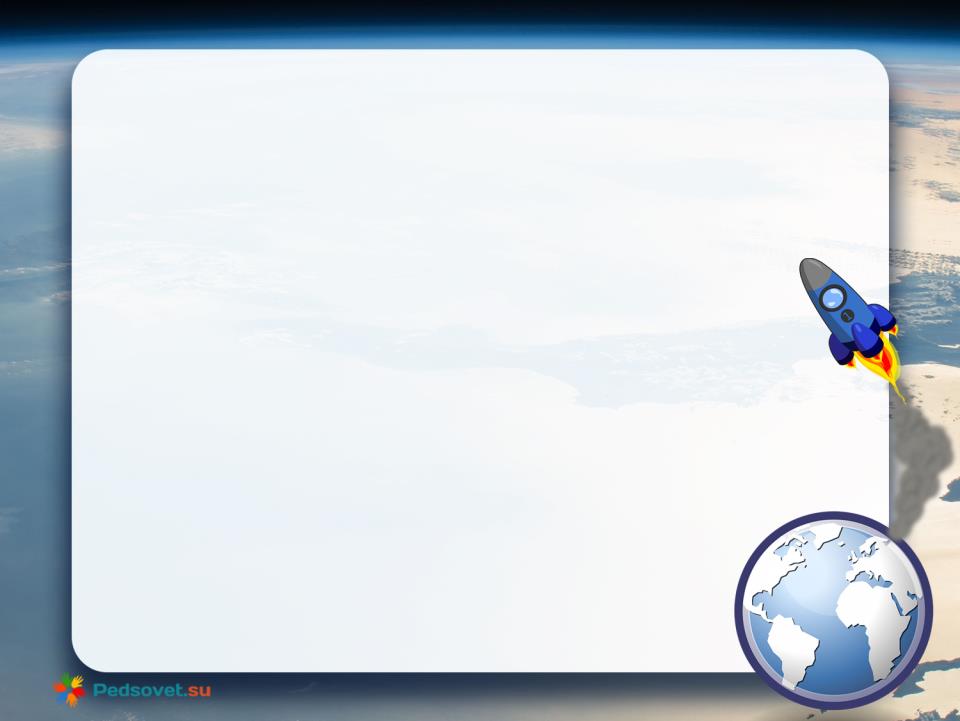 ТЕМА: Заглавная буква в начале предложения, 
в именах собственных.
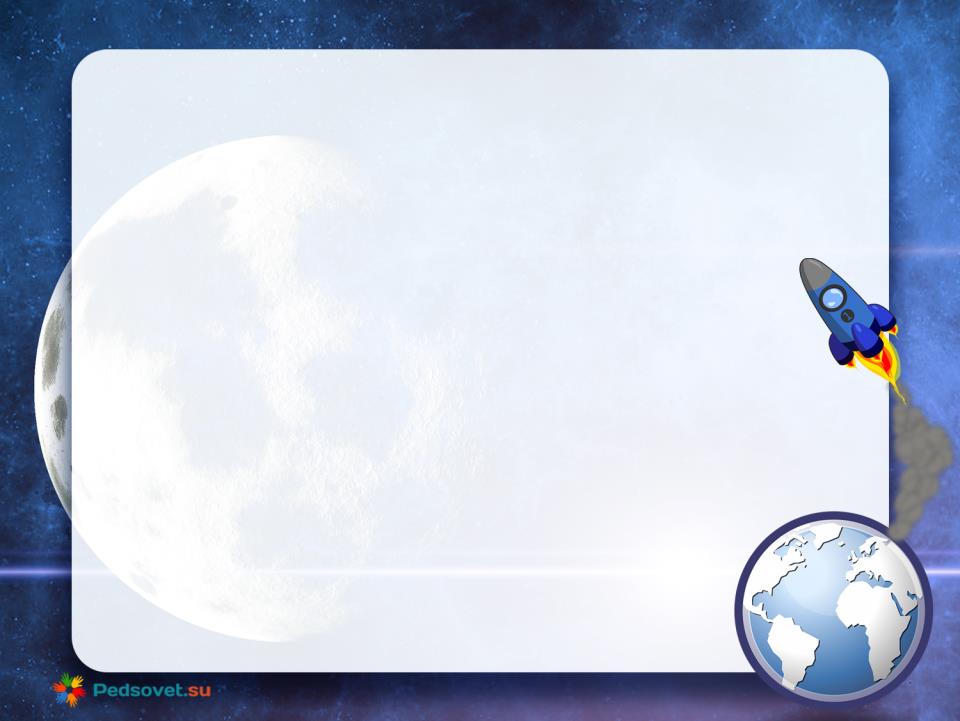 УТОЧНИТЬ , ОБОБЩИТЬ
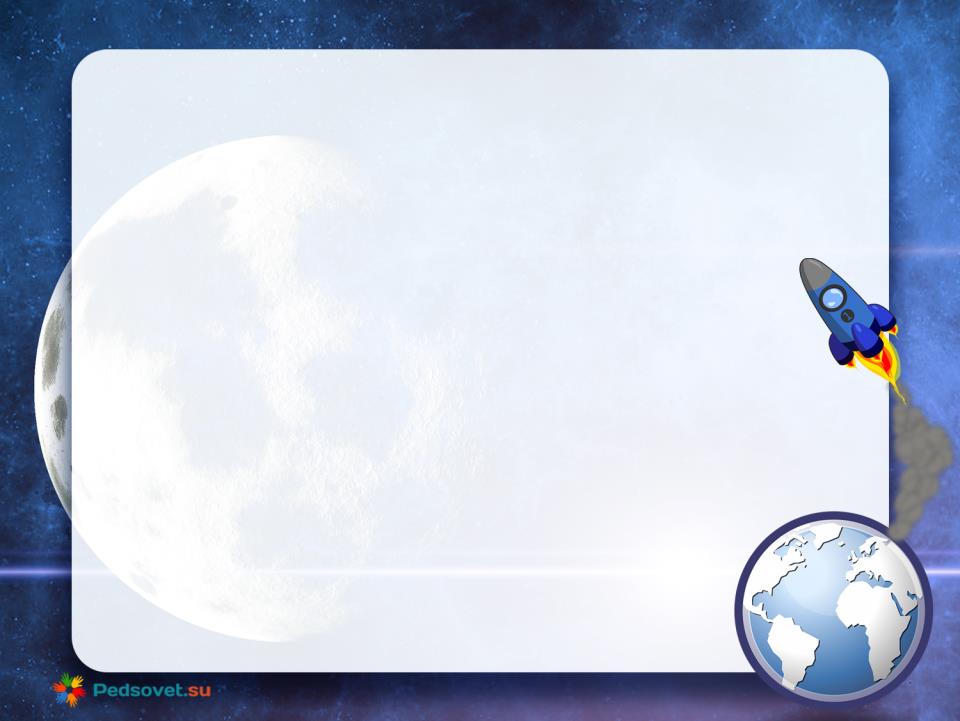 Цель: 
Уточнить и обобщить знания о написании слов с большой (заглавной) буквы .
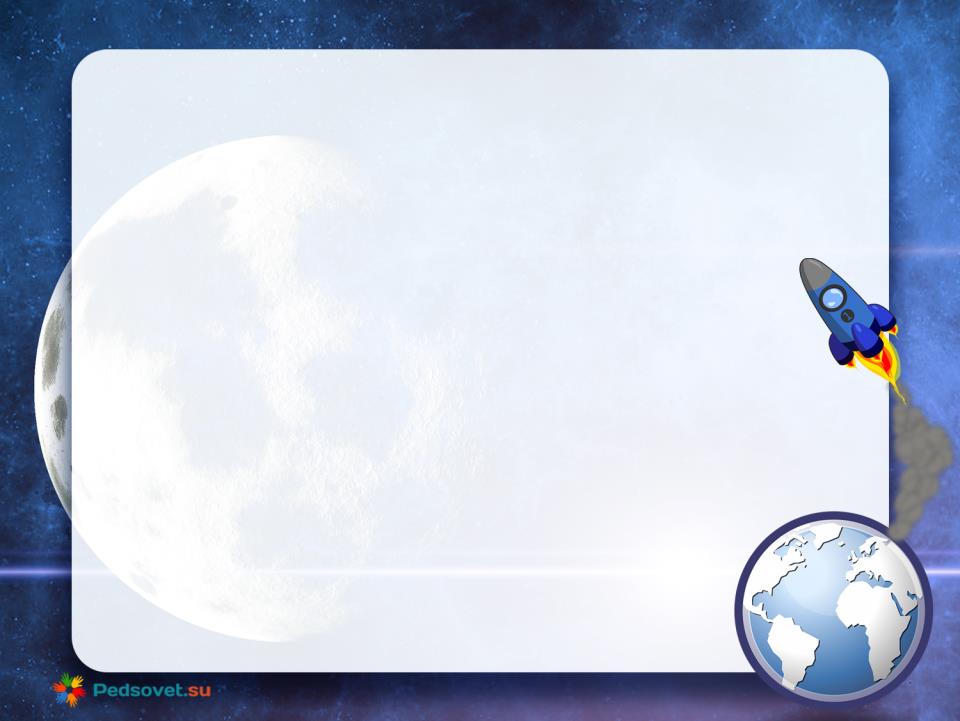 упр. 12, с. 128
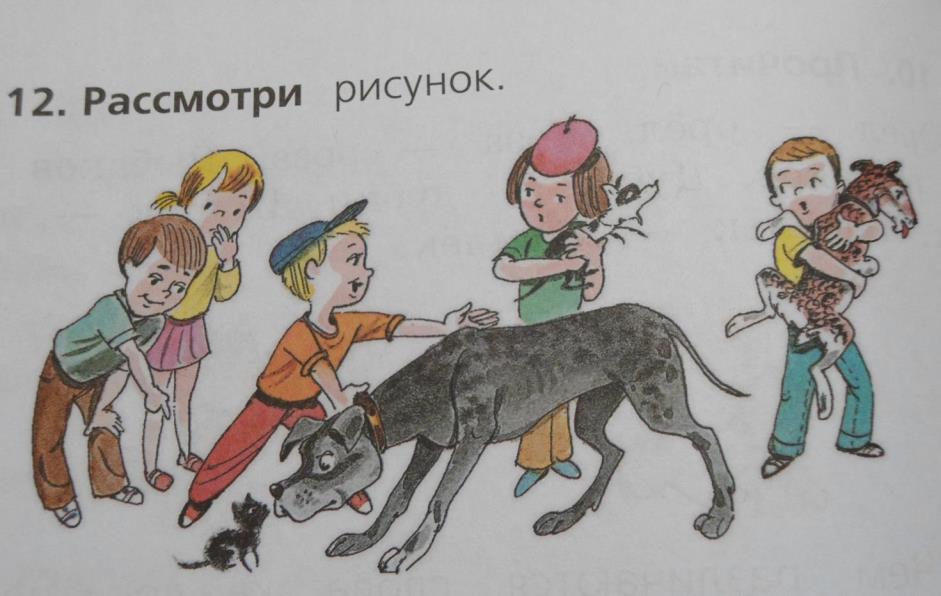 Серёжа чудов и василий Иванов ходили в лес. Они там поймали маленького ежа. Ежа Мальчики взяли домой.
Москва , 
Владимир, 
Волга, 
поселок, 
Ирина Михайловна
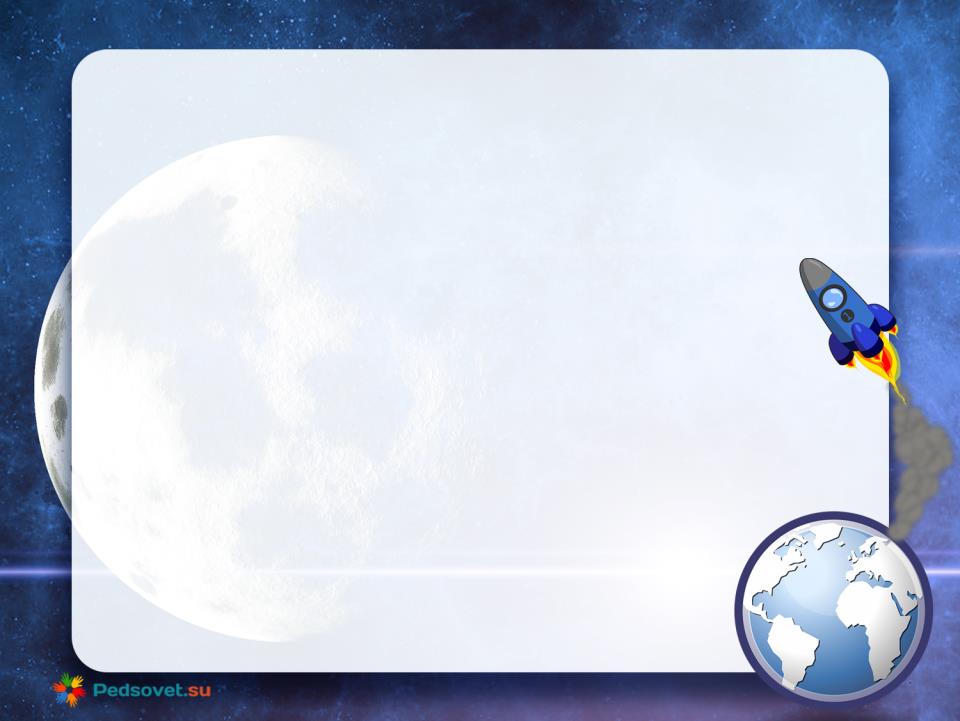 Спасибо за урок.